Конструктор электронный HIQ B711 12-в-1
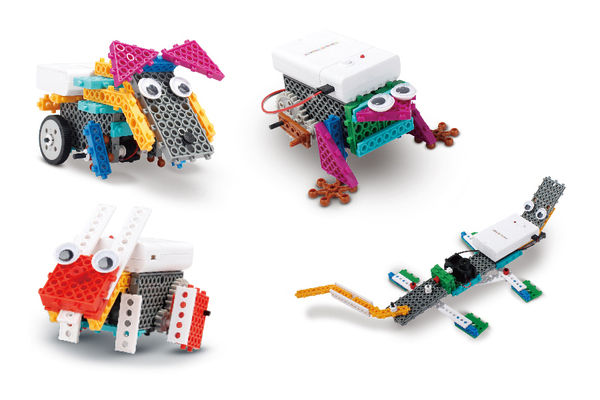 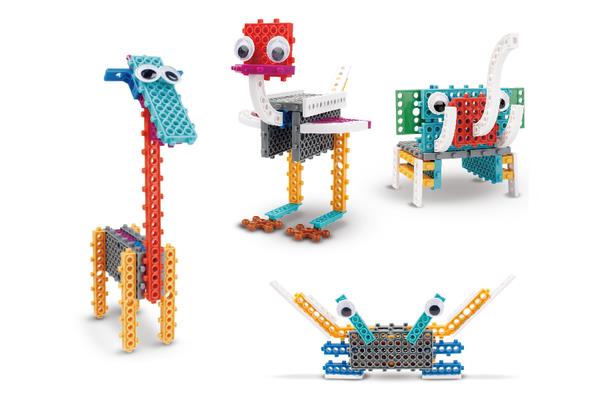 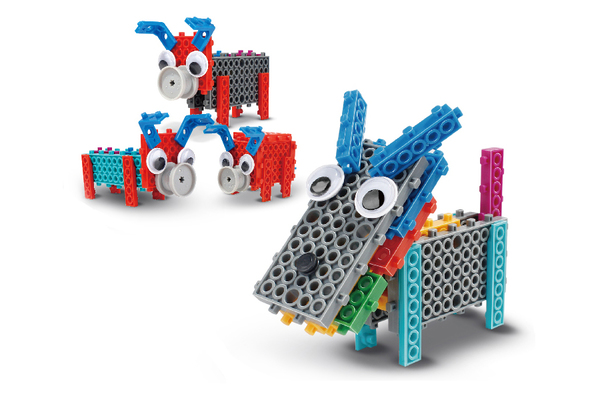 [Speaker Notes: * Пример, Планшеты Bravis]
Содержание
https://distributions.com.ua/brands/longyeah
[Speaker Notes: Ключевые особенности товарной группы – до 3 страниц
Инновационные разработки – до 2 страниц
Обновления модельного ряда – до 2 страниц
Ассортимент: сравнение моделей – до 3 страниц]
Ключевые отличительные особенности товарной линейки
Лёгкий и увлекательный
Начальный уровень робототехники. Ребёнок сам без помощи родителей по подробной инструкции справится и поймёт, что в робототехнике нет ничего сложного.




Из 173 деталей можно собрать 12 различных вариантов животных, в том числе и самодвижущихся.


В комплекте  есть  детали для сборки, электродвигатели, колёса, рычаги, шестерни, приводы и инструкция.
Нет необходимости приобретать дополнительные аксессуары, уже все есть в комплекте: открывай, собирай, радуйся.
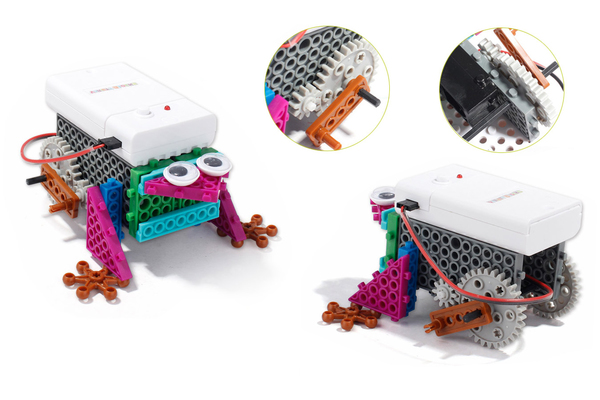 фото
Множество
вариантов
сборки
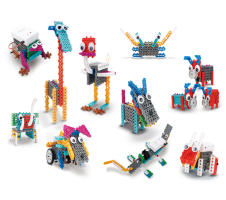 Полная 
комплектация
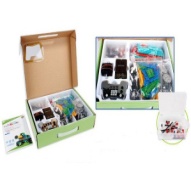 [Speaker Notes: Максимальный размер фото: ВхШ= 3 см х 3 см* Дополнительные – те, которые применяются в определенных моделях либо серии моделей
*Технология – отличительная техническая характеристика* Преимущества – возможности по сравнению с другими моделями* Выгоды – польза, результат для клиента, основанная на мотивах покупки: Удобство, Функциональность, Престиж, Дизайн, Надежность, Практичность, Экономичность]
Обновление модельного ряда
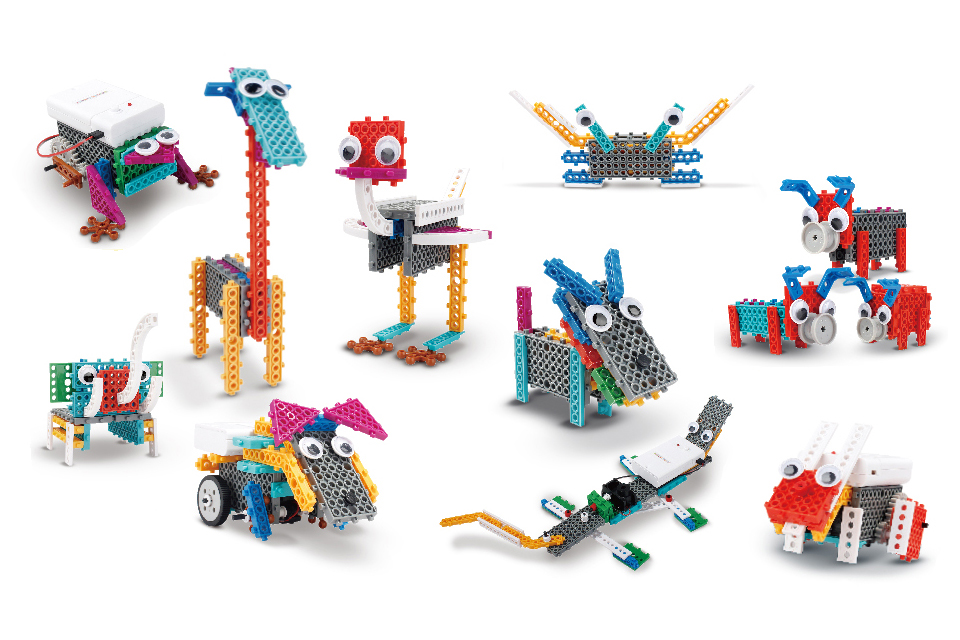 [Speaker Notes: Максимальный размер фото: ВхШ= 3 см х 3 см* Дополнительные – те, которые применяются в определенных моделях либо серии моделей
*Технология – отличительная техническая характеристика* Преимущества – возможности по сравнению с другими моделями* Выгоды – польза, результат для клиента, основанная на мотивах покупки: Удобство, Функциональность, Престиж, Дизайн, Надежность, Практичность, Экономичность]
Ассортимент: сравнение моделей
[Speaker Notes: * Критерии выбора – ключевые характеристики при принятии решения покупателем]
Ассортимент: сравнение моделей
[Speaker Notes: * Критерии выбора – ключевые характеристики при принятии решения покупателем]